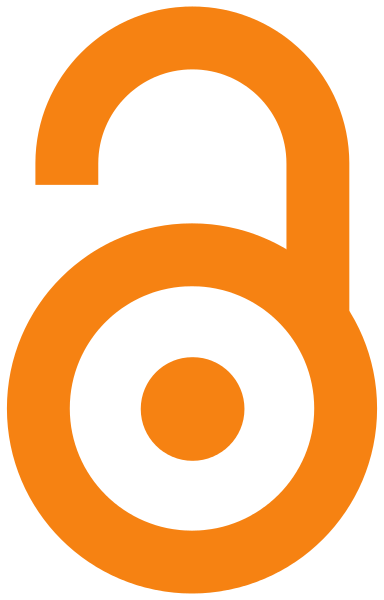 Журналы в DOAJ
Альтернатива для открытой науки?
Транзитный период
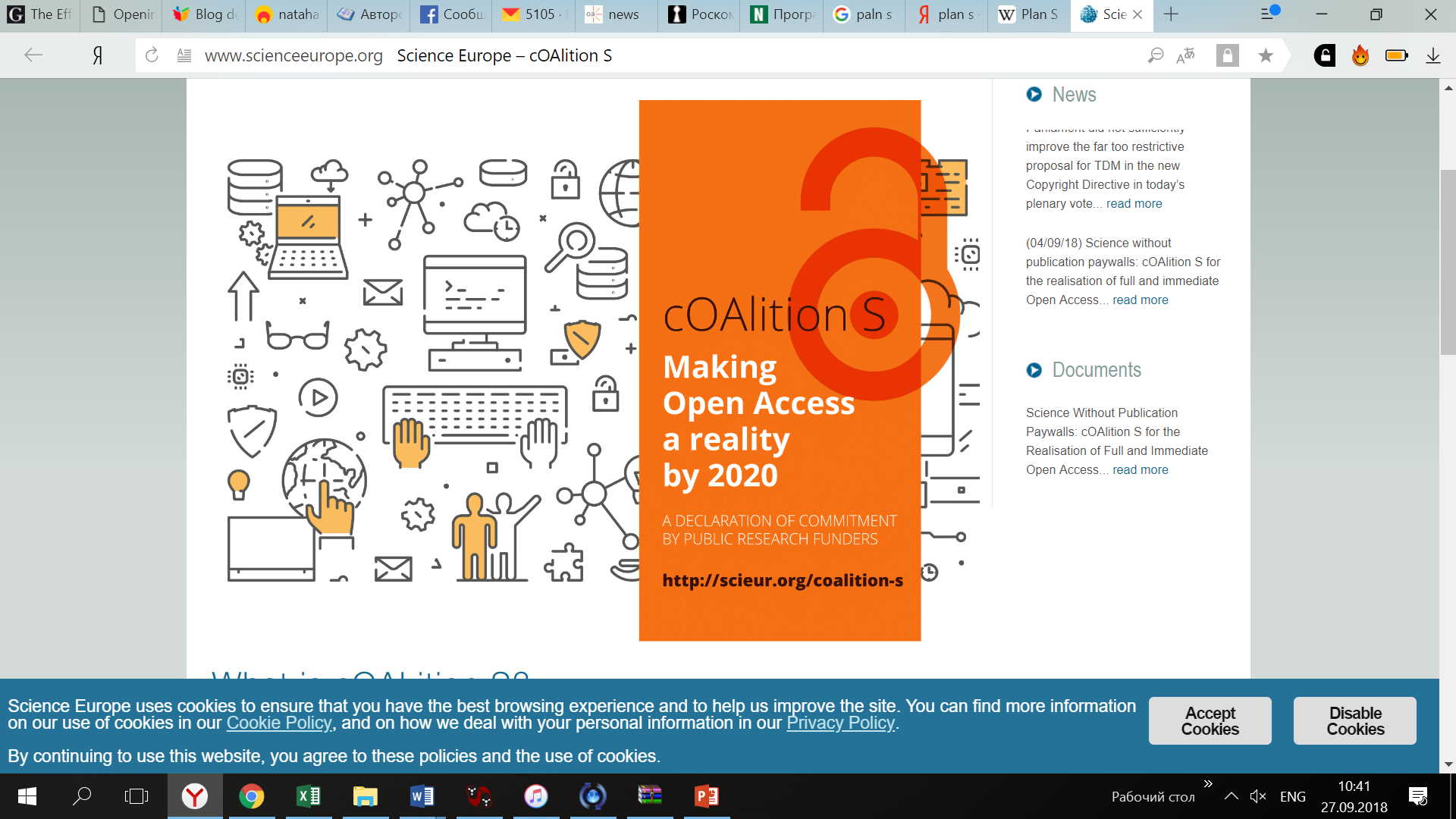 Horizon 2020
Open Access 2020
Plan S
Журналы в DOAJ – кто они?
192 журнала в категории Communication. Mass Media
1 уже издается по подписке (продан Brill Publishers)
1 является архивом
9 прекратило издаваться / не работает сайт

Из 181 журнала на просьбу заполнить анкету ответило 64 издания.
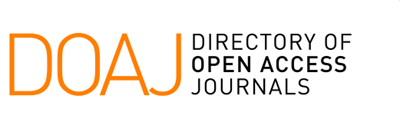 Тип издателя
В 38 журналах можно опубликовать статью на английском языке, прочитать все тексты – в 23.
80% журналов обрабатывают статьи меньше, чем за полгода.
Из 181 журнала в DOAJ..
37 входит в WoS – чуть больше 20%;
21 входит в Scopus на 2017 год – около 12%;
Всего в WoS или Scopus входит почти четверть и только 2 журнала из 44 берут плату за публикацию.


3 журнала – De Gruyter.
1 журнал – SAGE.
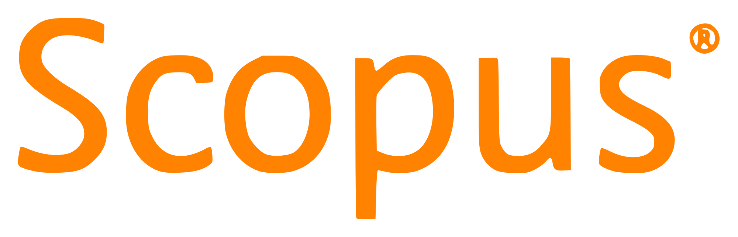 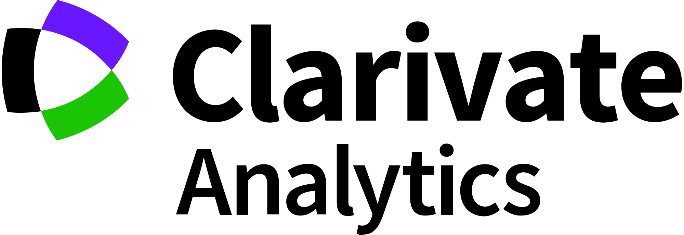 Итоги
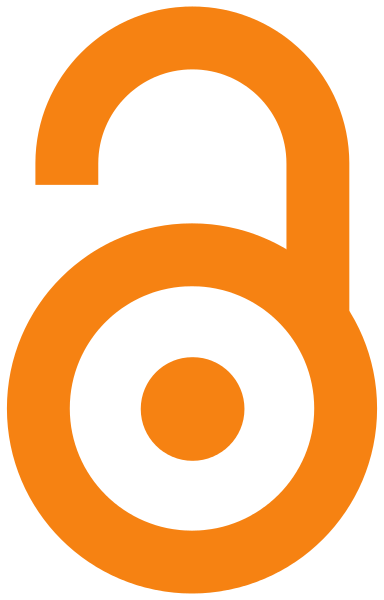 OJS + поддержка университета = некоммерческий научный журнал, выпускающий до 50 научных статей в год.
В четверти случаев входит в международные базы научного цитирования.
В 66% встречаются статьи на английском, 94% имеют метаданные на английском.
Наталия Трищенко 
natahatri@yandex.ru
+7 915 058 78 10
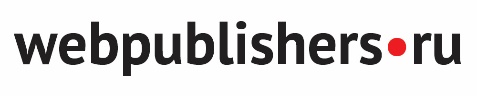